Informatika oktatás a rendészeti tiszthelyettes képzésben
Prisznyák Szabolcs bv. alezredes
informatikai főosztályvezető
Büntetés-végrehajtás Országos Parancsoksága
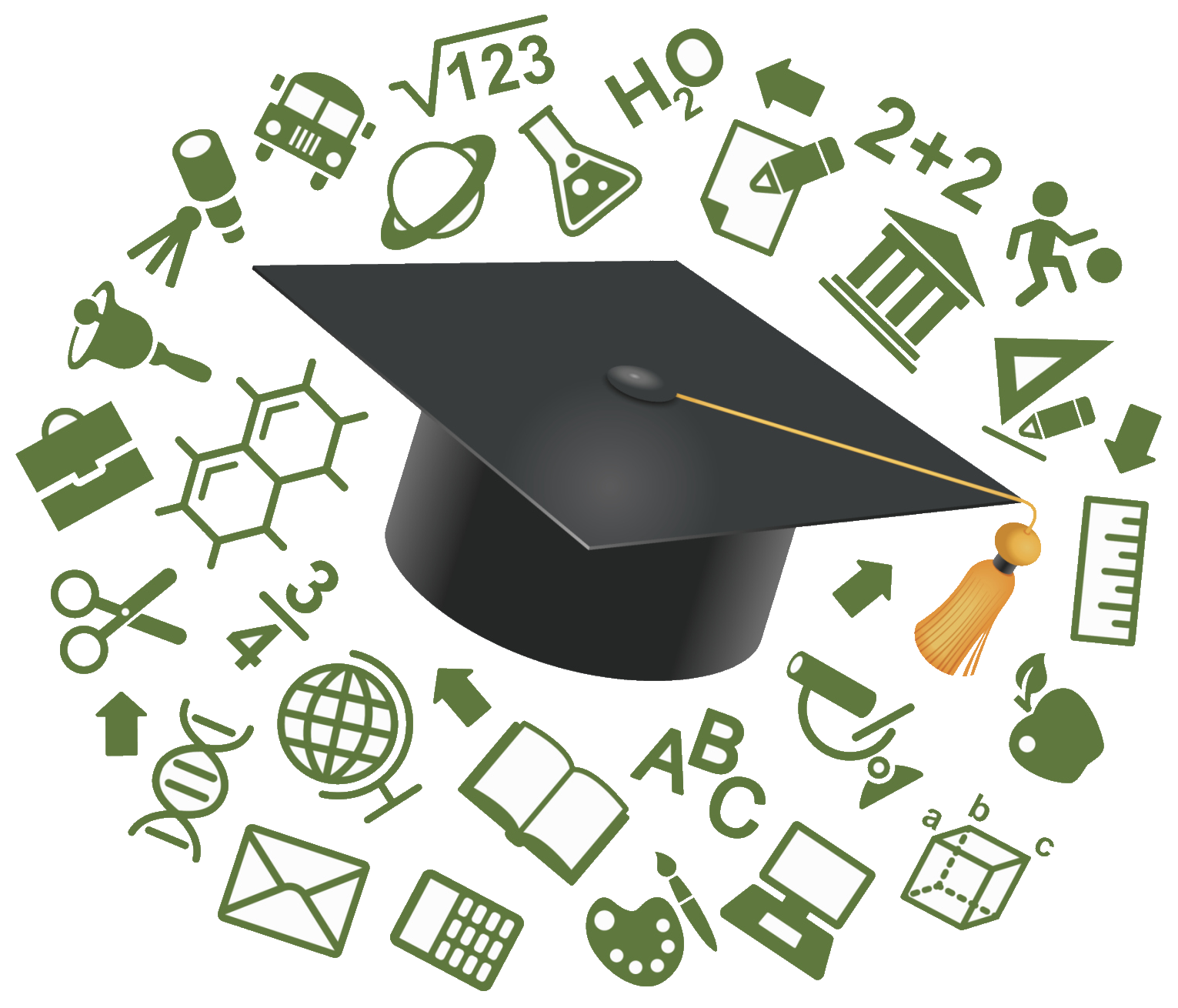 Áttekintés
Oktatás szerepe
Informatika
Rendészet
Rendészeti tiszthelyettes képzés
Rendőrség
Katasztrófavédelem
Büntetés-végrehajtás
Feltételezések az informatika oktatásáról napjainkban
Előképzettség (?)
Mit nem kell oktatni? Mi az amit igen?
Kérdőíves felmérés
Következtetések
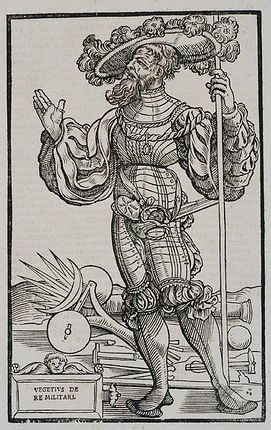 Oktatás fontossága
„Aki győzelmet kíván gondosan képezze katonáit.” (Vegetius)
A tervezettség, szervezettség, képzettség háborúkat döntött el
Mi a helyzet az informatika oktatásával
Túl gyors a fejlődés
A fejlődést nehezen követi a szabályozás, ebből következően az oktatás is
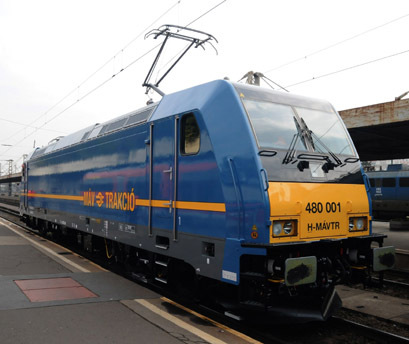 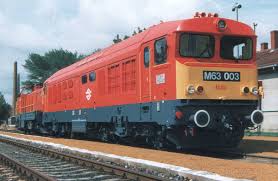 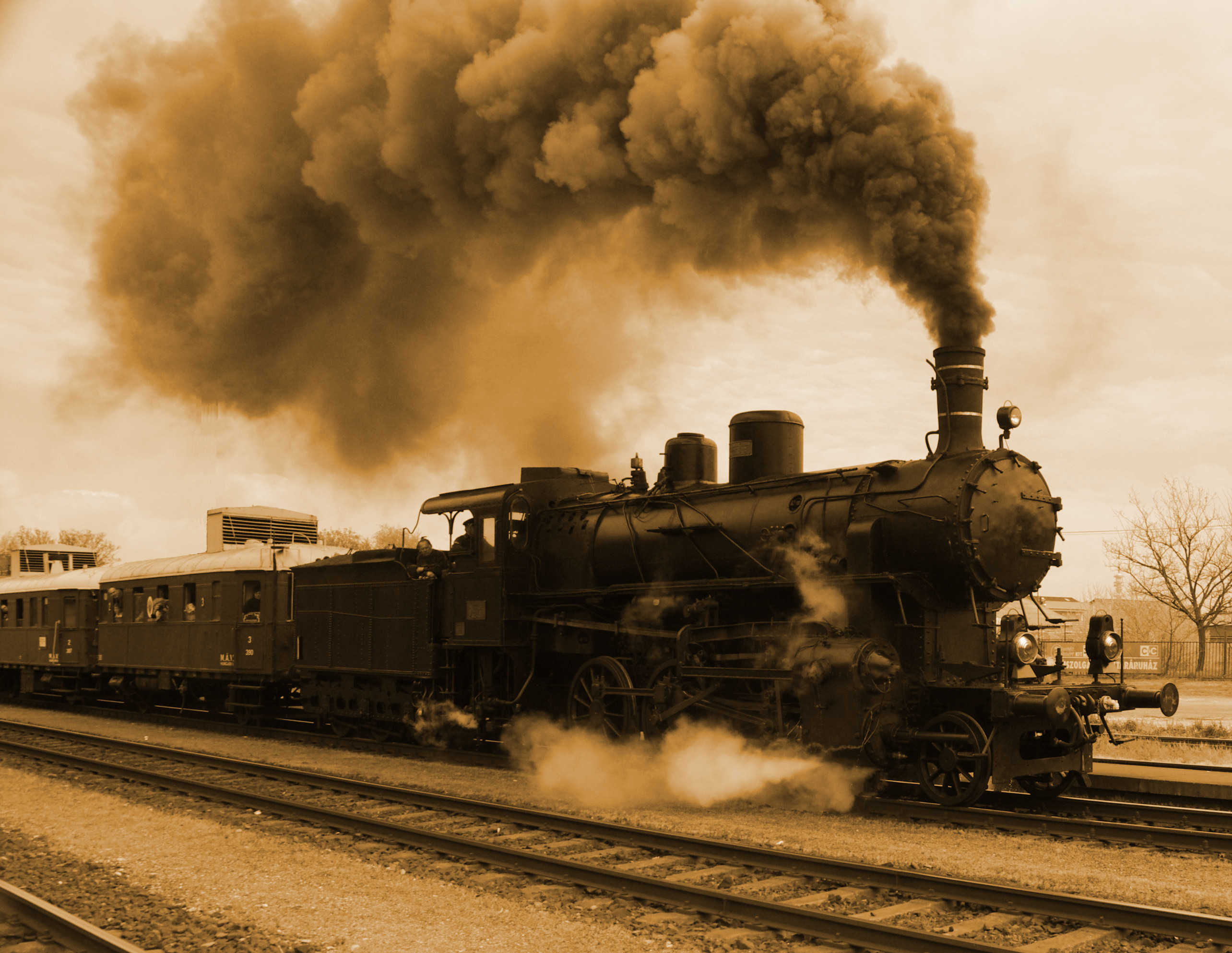 Rendészeti tiszthelyettes képzés
dr. Bökönyi István altábornagy
A rendőr tiszthelyettes- és zászlósképzés felszabadulás utáni története, helyzete, fejlesztésének lehetőségei, kandidátusi értekezés (Budapest, 1987) 
Rendészeti szakközépiskola (felvétel érettségivel)
Számítógépes ismeretek oktatása
Idegen nyelv oktatása

Hosszú ideig nem volt egységes képzési rendszer
Rendőrség: rendészeti szakközépiskolák  szakgimnáziumok
Katasztrófavédelem: sokáig kettős jogállás, saját képzés 
Büntetés-végrehajtás: hosszú ideig IM alá tartozott, saját belső képzés

2010 után
Mindhárom szervezet egységesen a BM alárendeltségébe tartozik
Katasztrófavédelem szervezeti átalakulása

Egységes moduláris képzési rendszer kialakítása
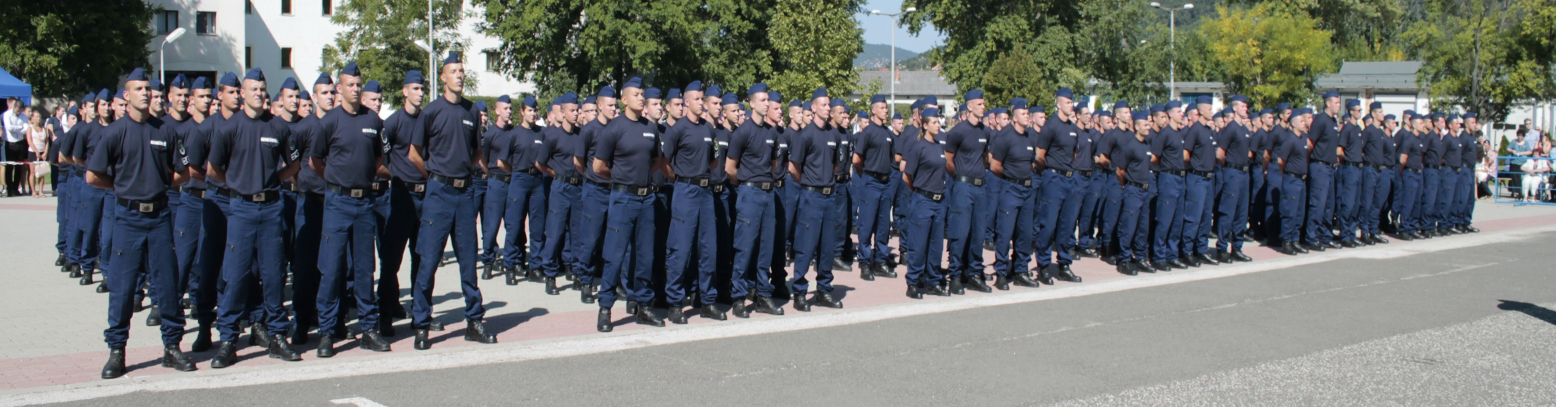 Képzési rendszerek
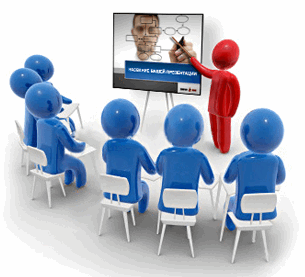 Feltételezések
A hallgatók többsége már tanult informatikát
A közoktatás rendszeréből, Nemzeti Alaptantervből következik
Az alábbi ismeretekkel rendelkez(het):	
Operációs rendszerek alapszintű kezelése
Szövegszerkesztés, táblázatkezelés, prezentációkészítés
Interneten eligazodás, e-mail küldés, bankolás, közszolgáltatások, stb.

Mit nem tud(hat)
Nagyvállalati rendszerek: működés, szabályozás, kultúra
Informatikai biztonsággal kapcsolatos ismeretek
Speciális rendvédelmi eszközök, rendszerek
A „nem számítógépes” rendszerek, pl. EDR

Kérdőíves felmérés összesen 318 fő részvételével
Rendészeti szakgimnázium 122 fő
KOK 98 fő
BVOTRK 98 fő
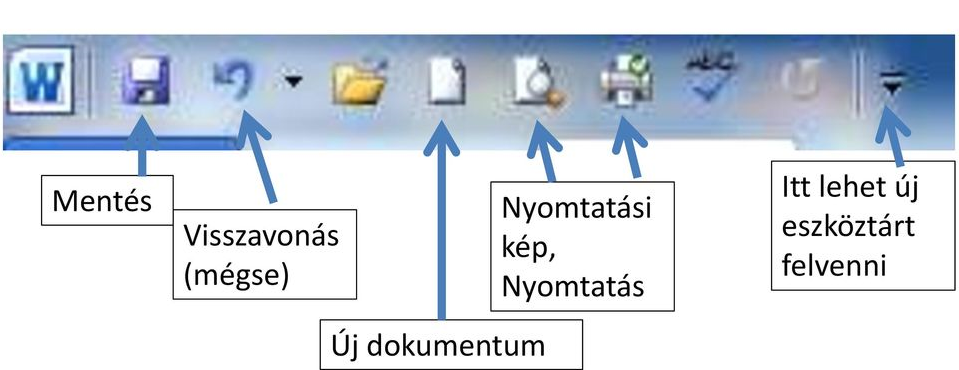 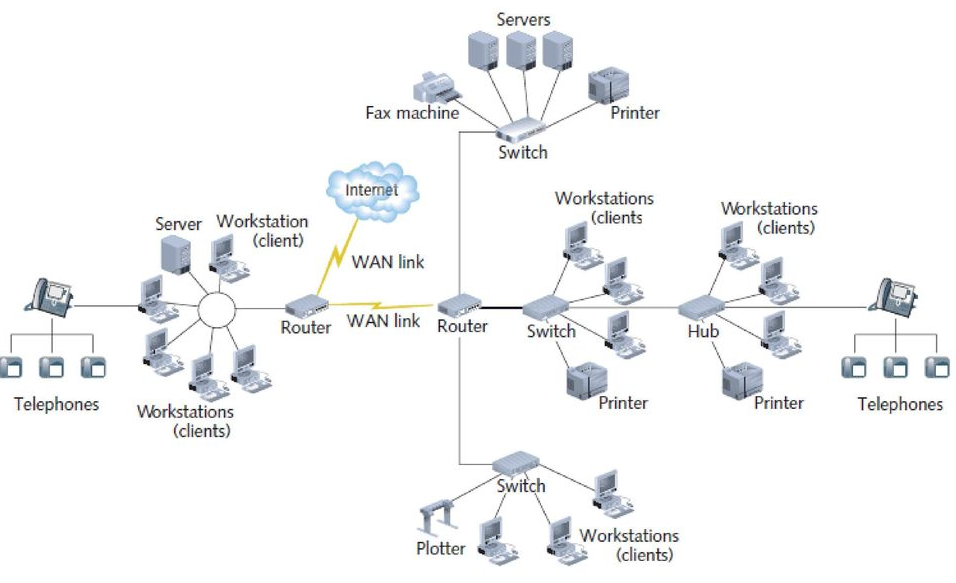 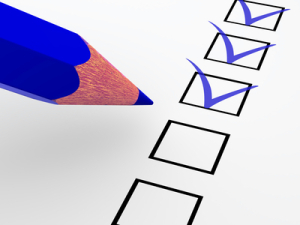 Felmérés eredményei
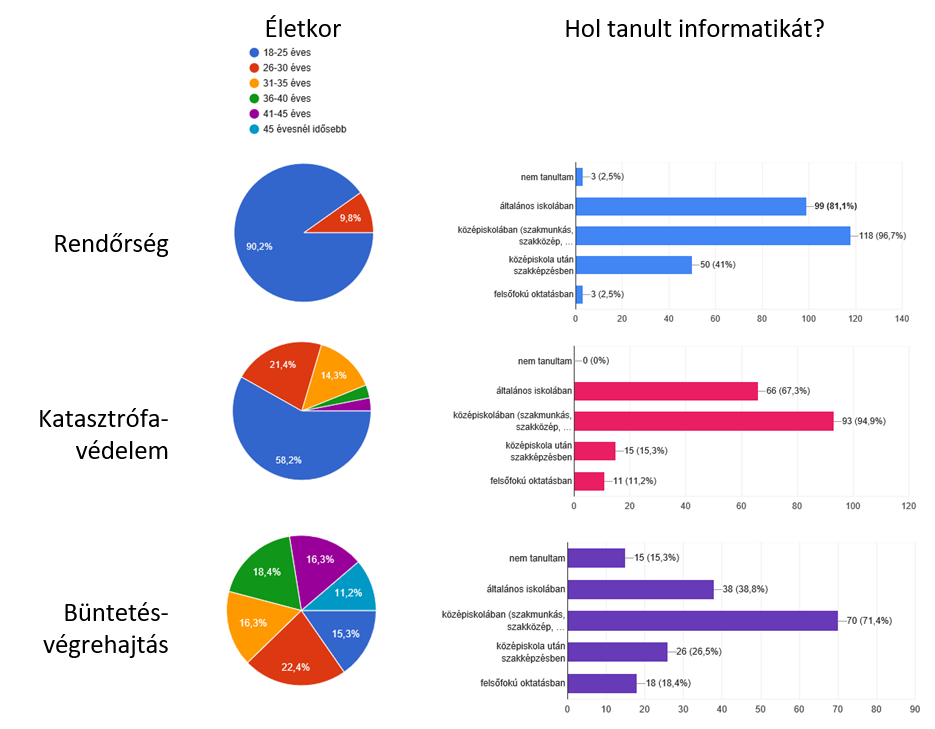 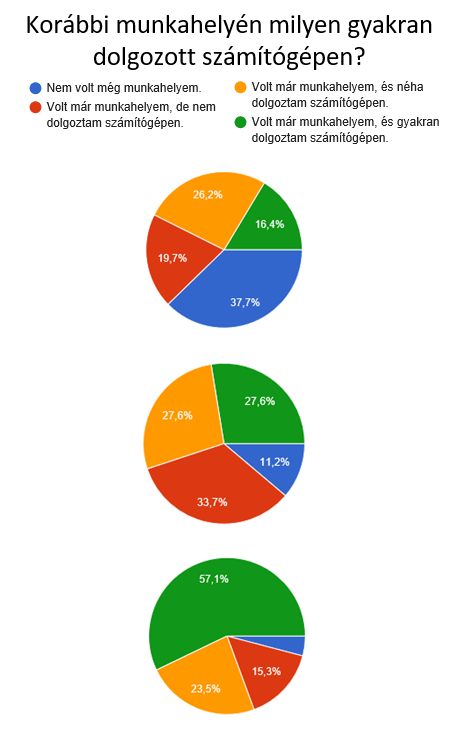 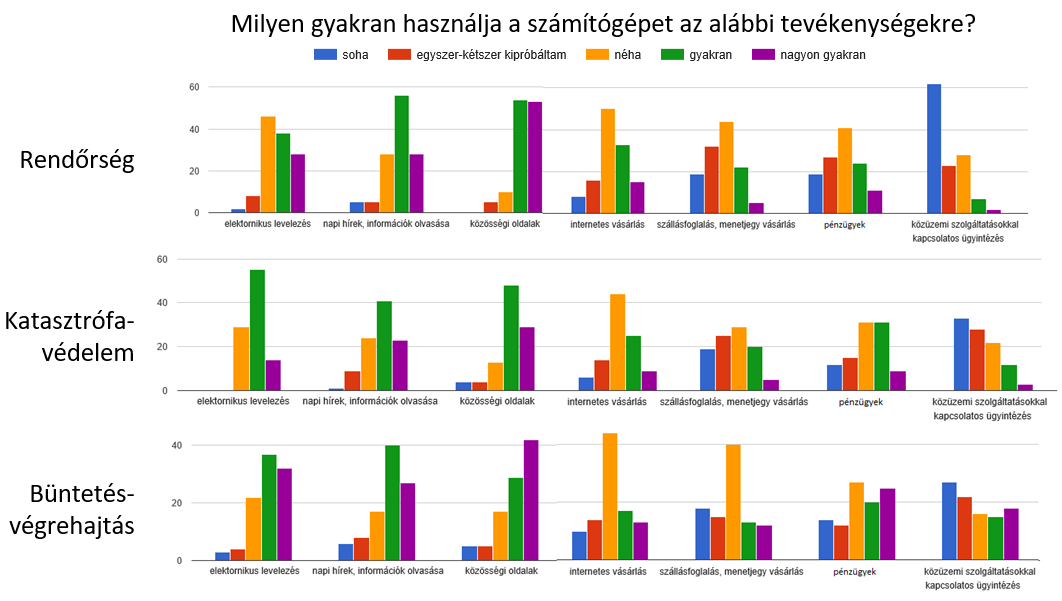 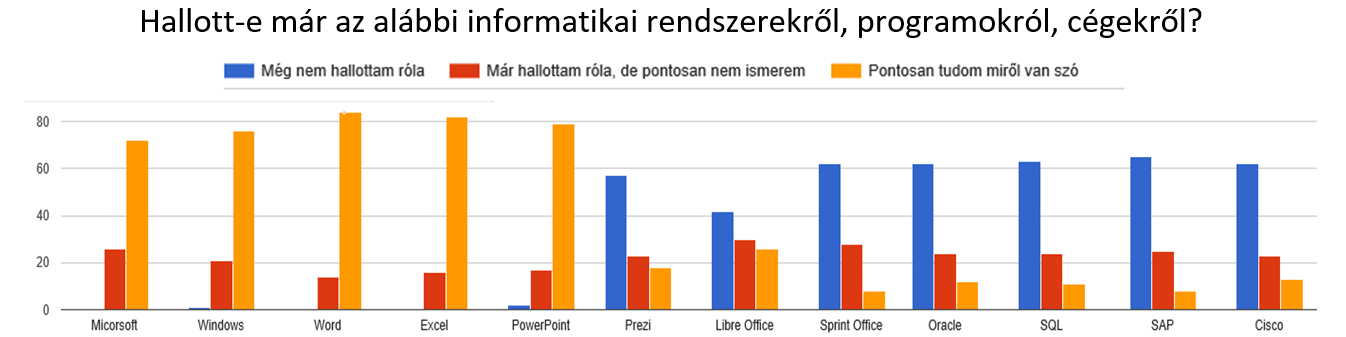 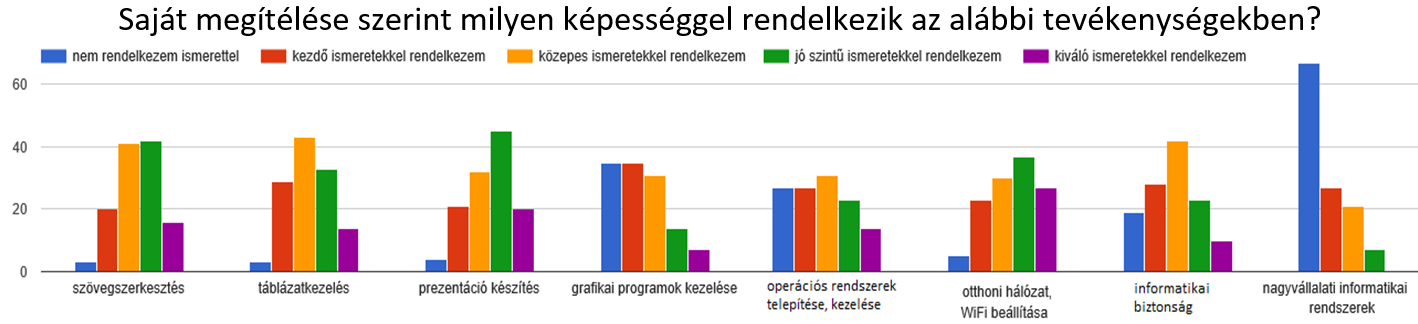 További jellemző válaszok
A többség megfelelő szolgáltatásokkal és eszközökkel rendelkezik
Szélessávú internet, mobil internet
Okostelefon, laptop, asztali számítógép, tablet
Internet képes televízió 45-50% körül (átlagos adat)
Okos háztartási eszközök rendszerek 5% körül, inkább alatta

A többség inkább elégedett az informatika oktatásával a közoktatásban.
A tanárok felkészültségének, a tananyag tematikájának és használhatóságának nagyon jó a megítélése.
A többség úgy érzi, hogy a munkájához szükséges az informatika.
A többség tudatában van, hogy egy nagyvállalati rendszerben szükségesek a korlátozások.
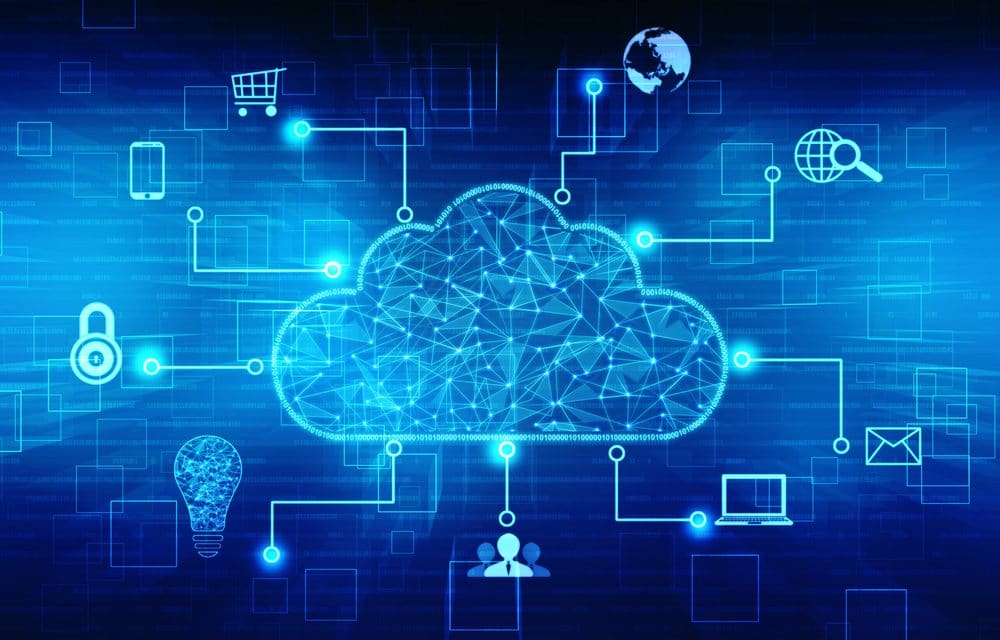 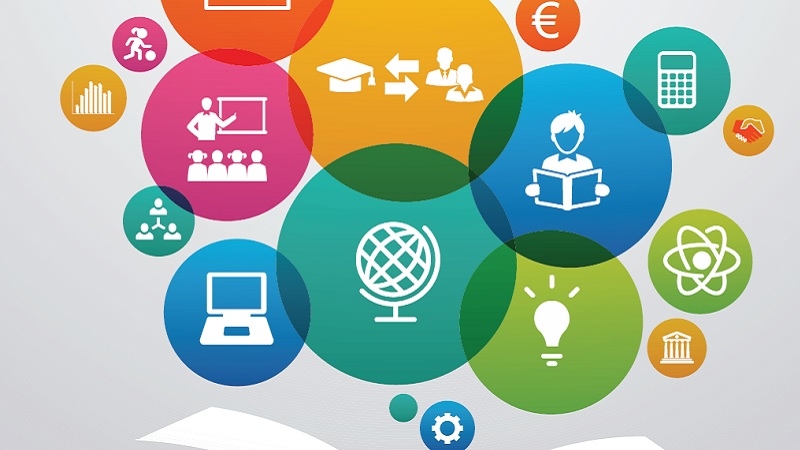 Következtetések, javaslatok
A rendvédelmi tiszthelyettes képzésben alapozhatunk arra, hogy a hallgatók már rendelkeznek valamilyen szintű informatikai ismeretekkel. 
Ezek jellemzően alapismeretek.
Az ismeretek szintjét célszerű felmérni, ennek alapján csoportokat alkotni.
Növelni kell az alábbi területek súlyát:
Nagyvállalati rendszerek
Informatikai biztonsági ismeretek
Informatikai biztonság tudatosság

Nem csak a számítástechnika az informatika  vezetékes és vezeték nélküli híradás
Lehetséges eredmények:
Felkészültebb kollégák
Tudatos felhasználók
Szervezeti kultúrára pozitív hatás
Az élet más területein is hasznosítható ismeretek
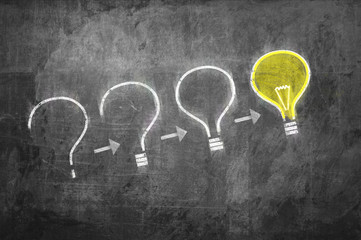 Köszönöm a megtisztelő figyelmet!
prisznyak.szabolcs@bv.gov.hu